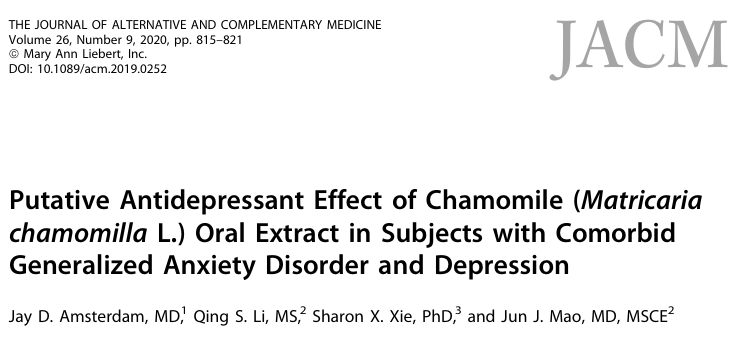 ARŞ.GÖR.DR. KÜRŞAT ÖZTÜRKKTÜ AİLE HEKİMLİĞİ
GİRİŞ
Yaygın anksiyete bozukluğu (YAB), sıklıkla eşlik eden depresyon belirtileriyle birlikte görülür. 
Geleneksel antidepresan ilaç tedavileri, eşlik eden anksiyete ve depresyonun tedavisini kolaylaştırmış olsa da, toplumun büyük bir kesimi ya tedavi görmemekte ya da finansal, kültürel veya kişisel nedenlerle geleneksel antidepresan tedavisini reddetmektedir.
GİRİŞ
Bu bireylerin çoğu, semptomları için alternatif tıp yöntemlerine yönelmektedir.
Bu nedenle, anksiyete ve depresyon için uygun maliyetli ve etkili alternatif tedavilerin belirlenmesi, halk sağlığı açısından önem taşımaktadır.
GİRİŞ
Matricaria chamomilla L. (papatya), tarihsel olarak anksiyete semptomlarının tedavisinde kullanılmıştır.
 Yapılan randomize, çift kör, plasebo kontrollü bir çalışmada, papatya ekstraktının YAB hastalarında anksiyete semptomlarını plaseboya kıyasla anlamlı düzeyde azalttığı bulunmuştur. 
Bu bulgulara ve önceki laboratuvar çalışmalarına dayanarak, papatyanın komorbid depresyonu olan YAB hastalarında olası antidepresan etkilerini inceleyen bir post-hoc analiz yapılmıştır.
GİRİŞ
Sonuçlar, papatya tedavisinin depresyon semptomlarında plaseboya göre daha büyük bir azalma sağladığını göstermiştir.
Mevcut analizde, papatyanın hem YAB'lı bireylerde anksiyeteyi azaltacağı, hem de komorbid depresyonu olanlarda depresyon semptomlarını daha fazla iyileştireceği hipotez edilmiştir.
MATERYALLER VE YÖNTEMLER
Bu keşif analizinin verileri, YAB nüksünün önlenmesi amacıyla papatya oral ekstraktının değerlendirildiği, randomize, çift kör, plasebo kontrollü, hakemli bir çalışmanın açık etiketli fazından elde edilmiştir.
MATERYALLER VE YÖNTEMLER
Katılımcı Seçim Kriterleri:
Yaş: Katılımcılar 18 yaş ve üzerindeydi.
Tanı: DSM-IV-TR’ye göre birincil tanısı YAB olan bireyler kabul edildi.
Tanı Doğrulama: Yapılandırılmış Klinik Görüşme (SCID-I/P) kullanılarak doğrulandı.
Anksiyete Şiddeti: YAB-7 puanı ≥10 ve Klinik Global İzlenim Şiddet (CGI/S) puanı ≥4 olan bireyler dahil edildi.
MATERYALLER VE YÖNTEMLER
DIŞLAMA KRİTERLERİ

1-Papatya, Asteraceae ailesi bitkileri, pelin otu veya huş polenine karşı bilinen alerji.
2-Birincil DSM-IV-TR tanısı olarak duygudurum bozukluğu (eşlik eden depresyon semptomları birincil tanı olmadığı sürece dışlama nedeni sayılmadı).
3-Panik bozukluk, fobik bozukluk, obsesif-kompulsif bozukluk, travma sonrası stres bozukluğu, akut stres bozukluğu veya madde kullanımına bağlı anksiyete bozukluğu.
MATERYALLER VE YÖNTEMLER
4-Psikoz veya demans tanısı.
5-Son üç ay içinde madde kötüye kullanımı veya bağımlılığı.
6-Dengesiz tıbbi durumlar, gebelik veya emzirme dönemi.
7-Böbrek ve/veya karaciğer yetmezliği, aktif malignite.
8-Antidepresanlar, anksiyolitikler (benzodiazepinler, buspiron, serotonin geri alım inhibitörleri), duygudurum dengeleyiciler veya diğer tamamlayıcı tedavilerin (sarı kantaron, kediotu kökü, ginseng, papatya çayı) eşzamanlı kullanımı.
MATERYALLER VE YÖNTEMLER
Çalışmanın başlangıç fazı 8 haftalık açık etiketli papatya ekstraktı tedavisinden oluşmaktadır.
Tedaviye yanıt kriteri: YAB-7 puanında ≥%50 azalma ve CGI/S skorunun 1(normal), 2(sınırda) veya 3(hafif semptomlar) olması.
Yanıtsızlık kriteri: YAB-7 puanında <%50 azalma veya CGI/S skorunun ≥4(orta) olması.
8. hafta sonunda yanıt veren katılımcılar, açık etiketli papatya tedavisine ek 4 hafta daha devam etti.
MATERYALLER VE YÖNTEMLER
Ana sonuç ölçütü, YAB-7 skorlarındaki değişimdi.
Açık etiketli tedaviye yanıt veren katılımcılar, daha sonra papatya veya plasebo gruplarına randomize edilerek çift kör izleme sürecine alındı.
Klinik takip yapılandırılmış bir şekilde gerçekleştirilmiştir.
MATERYALLER VE YÖNTEMLER
Katılımcılara sabit-esnek dozlama uygulanmıştır.Günlük toplam doz: 1500 mg papatya oral ekstraktı (500 mg'lık kapsüller şeklinde).
Gerekli durumlarda doz, minimum 500 mg'a kadar azaltılabilmiştir.
İlaç kullanım takibi ve kapsül sayımları, 2., 4. ve 8. haftalarda yapılmıştır.Günlük doz, önceki etkinlik ve tolere edilebilirlik çalışmalarına dayandırılmıştır
MATERYALLER VE YÖNTEMLER
Çalışma ilacı
Her kapsül, 500 mg farmasötik kalite Matricaria chamomilla L. kuru ekstraktı (2 g papatya çiçeğine eşdeğer) içermekteydi.
Ana etken madde, flavonoidler (özellikle apigenin-7-glikozit) olup içerik Avrupa ve ABD Farmakopesi standartlarına göre analiz edildi.
Ekstrakt, %70 etanol ve su kullanılarak hazırlandı ve kalite kontrol belgeleri ile FDA'ya sunuldu.
MATERYALLER VE YÖNTEMLER
Çalışmada anksiyete ve depresyon düzeylerini değerlendirmek için,
YAB-7(7 maddelik yaygın anksiyete bozukluğu derecelendirmesi)
BAI(Beck anksiyete envanteri)
BDI(Beck depresyon envanteri)
HRSD(Hamilton depresyon derecelendirme ölçeği)
HRSA(Hamilton anksiyete derecelendirme ölçeği)
Çekirdek HRSD(altı maddelik ölçek)   ölçekleri kullanılmıştır.
MATERYALLER VE YÖNTEMLER
YAB hastaları, komorbid depresyonu olanlar(n=79) ve olmayanlar(n=100) şeklinde iki gruba ayrıldı. 
Açık etiketli fazda 180 kişiye papatya ekstresi verildi; 179 kişiden tekrar ölçümler alındı. Örneklem büyüklüğü, %80 güçle nüks önleme etkisini test etmek için belirlendi .Depresyon skorlarındaki farkları belirlemek için özel bir güç analizi yapılmadı.
MATERYALLER VE YÖNTEMLER
Bu keşifsel analizde, 8 hafta boyunca papatya ekstresi kullanan YAB hastalarının anksiyete ve depresyon ölçümlerindeki değişim, komorbid depresyon durumuna göre karşılaştırıldı.
Başlangıç verileri için ki-kare ve iki örneklem t-testi, zaman içindeki değişiklikler için doğrusal karma etkili modeller kullanıldı.
Modelde depresyon durumu, zaman ve bu ikisinin etkileşimi sabit etkiler olarak dahil edildi; bireye özgü rastgele etkilerle tekrar ölçümler arası ilişki kontrol edildi.
BULGULAR
394 kişi değerlendirildi, 179 kişi çalışmaya alındı; ortalama yaş 45,7 yıl, katılımcıların %66’sı kadındı.
Katılımcılar iki gruba ayrıldı: YAB (yaygın anksiyete bozukluğu) olanlar, YAB ile birlikte komorbid depresyonu olanlar.
Başlangıçta, komorbid depresyonu olan grupta: YAB başlangıç yaşı daha geç bulundu. Anksiyete ve depresyon skorları (HRSA, YAB-7, HRSD, BDI) anlamlı şekilde daha yüksekti.
.
BULGULAR
8 haftalık papatya tedavisi süresince:
İki grup arasında anksiyete belirtileri açısından anlamlı bir değişiklik fark edilmedi. 
Ancak depresyon belirtileri (özellikle çekirdek HRSD skorlarında) komorbid depresyonu olan grupta belirgin şekilde azaldı. 
Total HRSD ve BDI skorlarında da iyileşme eğilimi gözlendi, ancak bu eğilim istatistiksel olarak sınırda anlamlıydı.
TARTIŞMA
Önceki çalışmalarda, papatya ekstresinin YAB hastalarında  (depresyon eşlik etsin ya da etmesin) hem anksiyolitik hem de olası antidepresan etkiler gösterdiği gözlemlenmişti.
Bu yeni analizde, depresyonu olan YAB hastalarının depresyon belirtilerinde papatya ile daha fazla iyileşme göstermesi bekleniyordu.
Papatyanın antidepresan etkisinin, beyin kimyasalları (serotonin, dopamin, noradrenalin) ve stres hormonları (HPA ekseni, kortizol) üzerinde etkili olabileceği düşünülüyor.
TARTIŞMA
Hayvan çalışmaları ve bazı insan araştırmaları da papatyanın hem stresi azalttığını hem de depresyon belirtilerini hafiflettiğini destekliyor.
Ancak bu çalışma, kesin sonuçlar çıkarmak için yeterli güce sahip değildi ve bazı sınırlamalar (küçük grup sayısı, plasebo etkisi olasılığı, çoklu analizlerde düzeltme yapılmaması) vardı.
 Papatya ekstresi antidepresan etkiler gösterebilir, ama bu etkiyi kesinleştirmek için depresyon hastalarında daha büyük ve kontrollü çalışmalar yapılması gerekiyor.
SONUÇ
YAB  hastalarında papatya (M. chamomilla L.) oral ekstresi, temel anksiyolitik (anksiyete giderici) etkisinin yanı sıra, depresyonu da olan hastalarda depresif semptomları önemli ölçüde azaltabilir.
 Bu nedenle, papatyanın doğrudan bir antidepresan etkisi de olabileceği düşünülmektedir. Bu gözlemi doğrulamak için, sadece depresyon hastalarını içeren ileri kontrollü klinik çalışmalara ihtiyaç vardır.
TEŞEKKÜRLER...
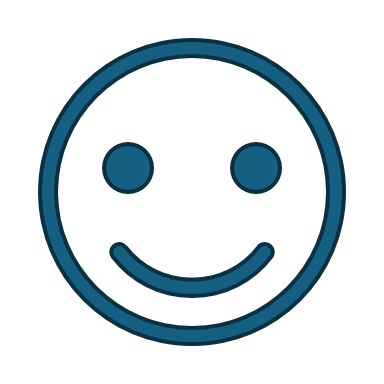